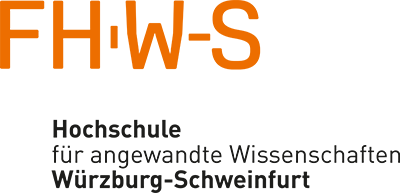 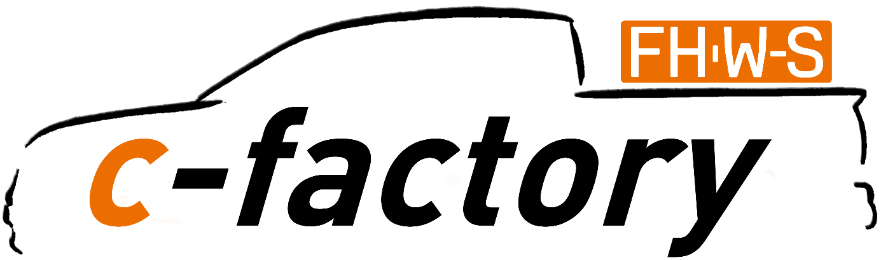 Abschlussarbeit: Erstellung eines digitalen Zwillings der EMCO Fräsmaschine
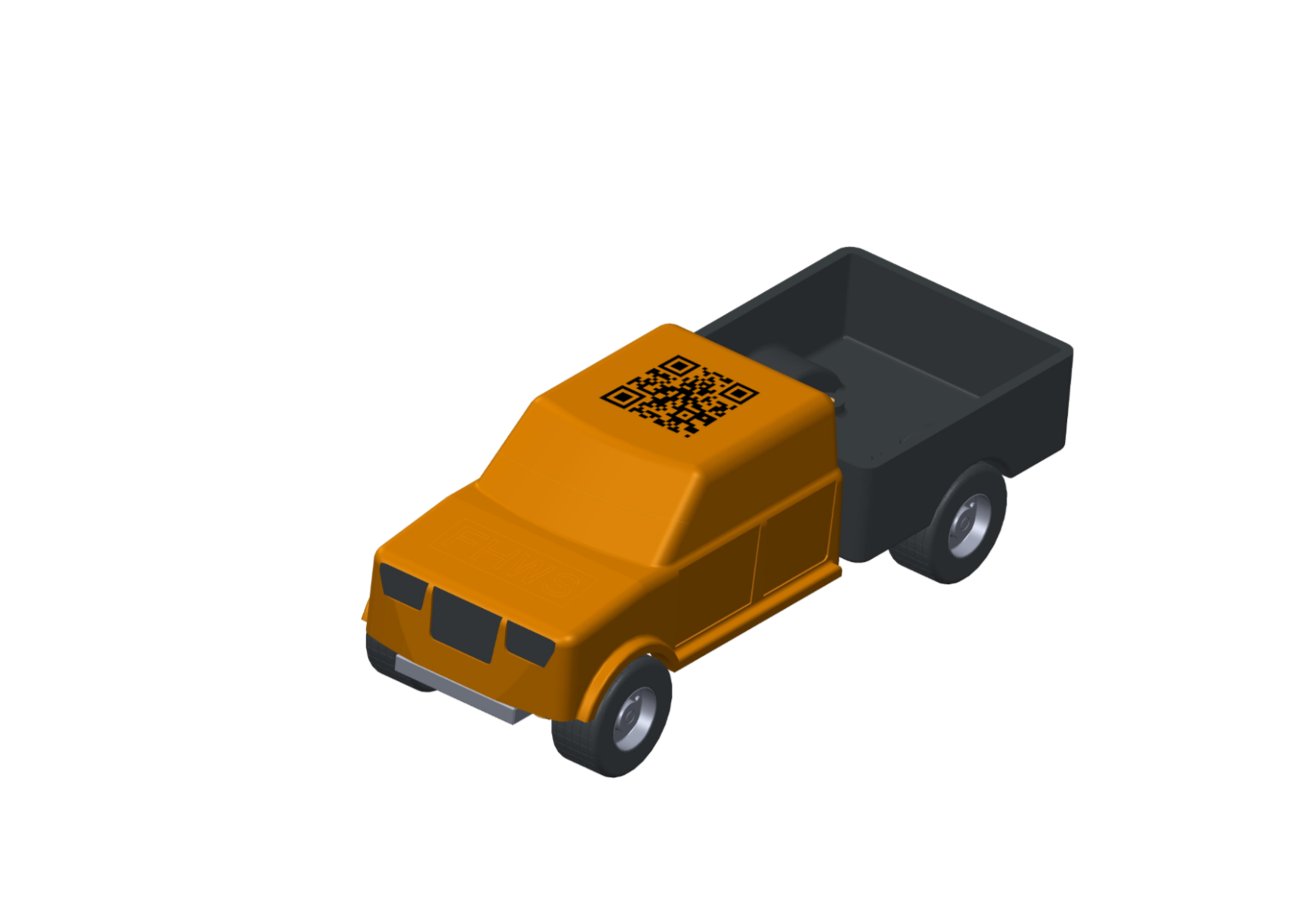 Die Produktion der c-factory soll besser werden! Unser Fräsvorgang dauert noch zu lange!
Ihre Aufgabe wird sein, einen digitalen Zwilling unserer EMCO Fräsmaschine zu erstellen, um Verbesserungen durch Simulationen vornehmen zu können.
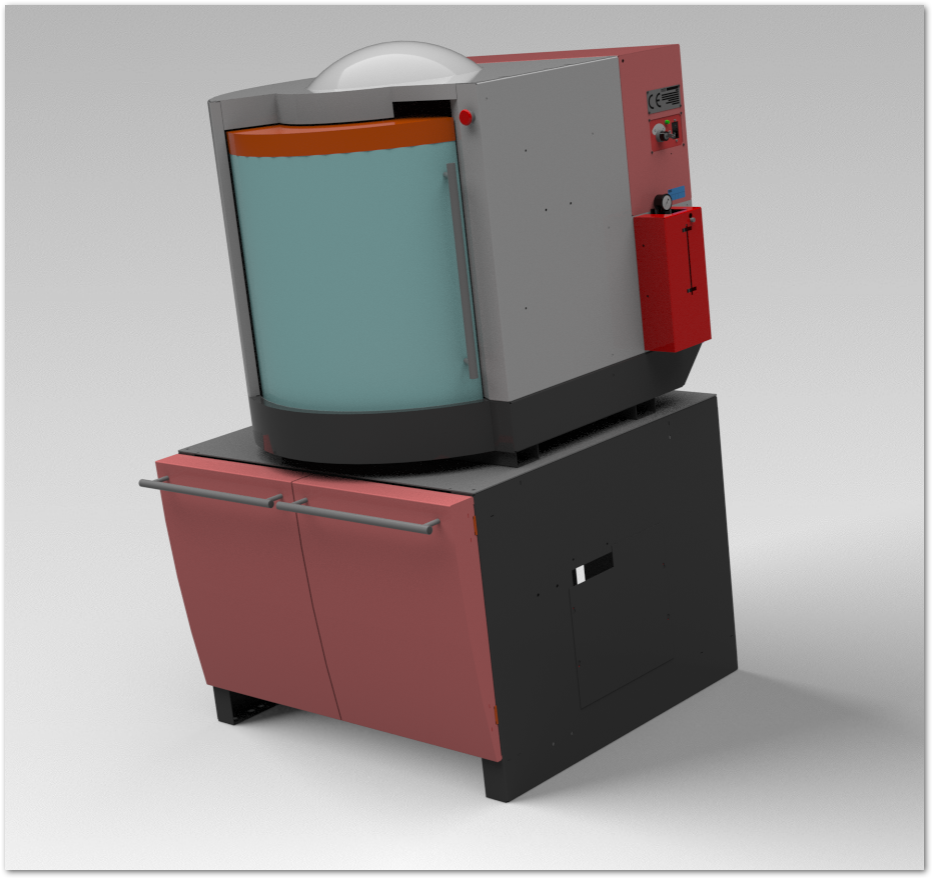 Betreuung: 	Prof.-Dr. Christoph Bunsen    	und 	Roland Oppelt 
Kontakt: 	christoph.bunsen@fhws.de		roland.oppelt@fhws.de